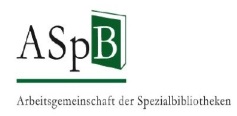 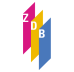 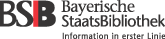 Vertretungen der Öffentlichen Bibliotheken
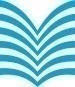 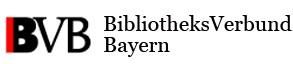 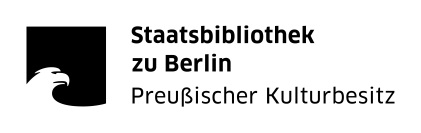 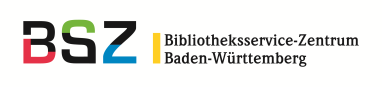 Schulungsunterlagen derAG RDA
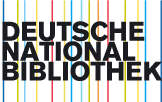 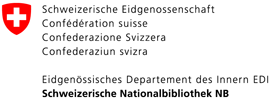 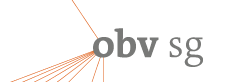 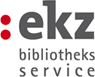 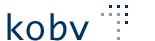 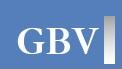 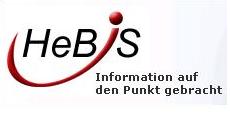 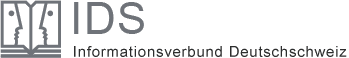 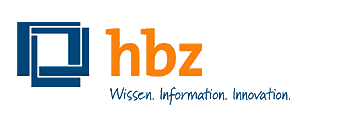 1
AG RDA Schulungsunterlagen -  Modul 6M.04.05 | Stand: 20.08.2015 | CC BY-NC-SA
Modul 6M
B3Kat: 03.12.2015
Veröffentlichungsangabe / Vertriebsangabe / Herstellungsangabe / Copyrightdatum / Entstehungsangabe / Identifikator der Manifestation von AV-Medien der Musik
AG RDA Schulungsunterlagen -  Modul 6M.04.05 | Stand: 20.08.2015 | CC BY-NC-SA
2
Veröffentlichungsangabe (RDA 2.8)
Vertriebsangabe (RDA 2.9)
Copyright-Datum (RDA 2.11)
Entstehungsangabe (RDA 2.7)
Identifikator der Manifestation (RDA 2.15)


Grundlage Modul 3.02.05 Veröffentlichungsangabe
Grundlage Modul 3.02.07 Identifikator für die Manifestation
AG RDA Schulungsunterlagen -  Modul 6M.04.05 | Stand: 20.08.2015 | CC BY-NC-SA
3
[Speaker Notes: - Spezialfälle AV-Medien Musik  werden behandelt]
Allgemeines
veröffentlichte Ressource
	- Ressourcen, die entweder unentgeltlich ver- 	   		trieben oder käuflich zu erwerben sind	- Kernelement Veröffentlichungsangabe 	  		(RDA 2.8)
AG RDA Schulungsunterlagen -  Modul 6M.04.05 | Stand: 20.08.2015 | CC BY-NC-SA
4
[Speaker Notes: Aus dem Skript:
Unter veröffentlicht wird in der Regel verstanden, dass Exemplare von Ressourcen entweder unentgeltlich vertrieben oder käuflich zu erwerben sind. Die Entscheidung, ob es sich bei der vorliegenden Ressource um eine veröffentlichte oder um eine unveröffentlichte Ressource handelt, liegt im Ermessen des Katalogisierenden.
Maxwell, Robert L.: Maxwell’s handbook for RDA : explaining and illustrating RDA, Resource description and access, using MARC 21. London : Facet Publ., S. 112.

Wird wichtig im Bereich Entstehungsangaben für unveröffentlichte Ressourcen – z.Bsp. eigene Filmproduktionen, Mitschnitte]
Veröffentlichungsangabe (RDA 2.8)
Erscheinungsort (RDA 2.8.2)
Verlagsname (RDA 2.8.4)
Erscheinungsdatum (2.8.6) 


Kernelemente, die immer erfasst,  gegebenenfalls ermittelt oder geschätzt
   werden müssen
AG RDA Schulungsunterlagen -  Modul 6M.04.05 | Stand: 20.08.2015 | CC BY-NC-SA
5
Erscheinungsort RDA 2.8.2
Informationsquelle  (RDA 2.8.2.2)
     Informationsquellen  für den Erscheinungsort
     sind in dieser Reihenfolge:
 Quelle des Verlagsnamens (in der Regel   	dieselbe Quelle wie der  Haupttitel)
	andere Quelle innerhalb der Ressource
	andere Quelle außerhalb der Ressource

Erfassung (RDA 2.8.2.3 und RDA 2.8.1.4)
es gelten die Regeln zum Übertragen (RDA 1.7)
AG RDA Schulungsunterlagen -  Modul 6M.04.05 | Stand: 20.08.2015 | CC BY-NC-SA
6
Erscheinungsort RDA 2.8.2
mehrere Erscheinungsorte (RDA 2.8.2 D-A-CH)
verpflichtend ein Erscheinungsort
mehrere Erscheinungsorte fakultativ
Nationalbibliotheken alle D-A-CH-Orte
AG RDA Schulungsunterlagen -  Modul 6M.04.05 | Stand: 20.08.2015 | CC BY-NC-SA
7
Erscheinungsort RDA 2.8.2
Übertragen der Angaben (RDA 2.8.2.3 und RDA 2.8.1.4)
Auf der Hauptinformationsquelle steht: „℗ & © 2015  Avi-Service for music Cologne/Germany“
AG RDA Schulungsunterlagen -  Modul 6M.04.05 | Stand: 20.08.2015 | CC BY-NC-SA
8
Erscheinungsort RDA 2.8.2
Erscheinungsort kann nur in Zusammenhang mit dem Verlagsnamen bestimmt werden.
Impressum und Firmenangabe, Firmen- und Labellogos auf der Ressource
Homepage des Verlages

Wahrscheinlichen Erscheinungsort für die Ressource ermitteln, in eckigen Klammern erfassen

[Erscheinungsort nicht ermittelbar] nur in Ausnahmefällen erfassen (RDA 2.8.2.6 D-A-CH)
AG RDA Schulungsunterlagen -  Modul 6M.04.05 | Stand: 20.08.2015 | CC BY-NC-SA
9
[Speaker Notes: Grundlagen müssten alle in Modul 3.02 vorhanden sein

Notizen von der alternativen Folie
Impressum in der Ressource vorhanden,  Erscheinungsort wird von dort übernommen
Impressum nicht vorhanden, Verlag kann mit Hilfe von Firmen- und Labellogos bestimmt werden
in der Regel Recherche außerhalb der Ressource (z.B. Firmenhomepage)
wahrscheinlicher Erscheinungsort ermittelbar (z.B. Wohnsitz des Chorleiters)
[Erscheinungsort nicht ermittelbar] 
nicht oder äußerst selten erfassen (RDA 2.8.2.6 D-A-CH)
bevorzugt wahrscheinliches Land erfassen


Impressum selten vorhanden ->Ausnahmebeispiel „CAVALLI-RECORDS“]
Verlagsname RDA 2.8.4
Informationsquelle (RDA 2.8.4.2)

Informationsquellen für den Verlagsnamen sind in dieser Reihenfolge:	- Quelle des Haupttitels	- andere Quelle innerhalb der Ressource	- andere Quelle außerhalb der Ressource

Erfassung (RDA 2.8.4.3 und RDA 2.8.1.4)	- es gelten die Regeln zum Übertragen (RDA 			1.7)
AG RDA Schulungsunterlagen -  Modul 6M.04.05 | Stand: 20.08.2015 | CC BY-NC-SA
10
Verlagsname RDA 2.8.4
häufig vielfältige, nicht eindeutige Angaben zu Firmen, Label und Vertrieben 
ist es unklar, ob der angegebene Firmenname der Verlag oder Vertrieb ist, wird angenommen, dass es sich um einen Verlag handelt (RDA 2.8.4.1 D-A-CH)
zur Verifizierung ungenauer Firmenangaben kann die Angabe beim Erscheinungsjahr herangezogen werden, welches sich aus dem Phonogramm-Copyright-Datum ableitet
Gesamtressource betrachten
AG RDA Schulungsunterlagen -  Modul 6M.04.05 | Stand: 20.08.2015 | CC BY-NC-SA
11
[Speaker Notes: Für die Präsentation:
Die RDA 2.8.4.1 D-A-CH ist für AV-Ressourcen essentiell wichtig.


Erläuterung zu Ressourcen aus dem Nichtbuchbereich (RDA 2.8.4.1 D-A-CH)

Bei Ressourcen aus dem Nichtbuchbereich ist es nicht immer eindeutig, ob eine Angabe einen Verlag oder einen Vertrieb benennt. Im Zweifelsfall wird angenommen, dass es sich um einen Verlag handelt. 
Bei einigen Ressourcen, insbesondere bei Filmressourcen und Tonträgern, finden sich mehrere Jahresangaben, oft in Verbindung mit der Nennung verschiedener Firmennamen. Wenn die Bedeutung der verschiedenen Jahresangaben (Erscheinungsjahre, Produktionsjahre, Copyrightjahre, Phonogramm-Jahr) und die Rolle der Firmen aus der Ressource selbst nicht klar hervorgehen, wird angenommen, dass es sich bei dem neusten Jahr um das Erscheinungsjahr der Ressource handelt und bei der ggf. damit in Verbindung genannten Firma um den Verlag.]
Verlagsname RDA 2.8.4
vielfältige Angaben
Beispiel Modul 6M.04.03
auf der Hauptinformationsquelle , dem „Silberling“, stehen Logos von „ORF“, „3Sat“, „Deutsche Grammophon“ und der „Sächsischen Staatskapelle Dresden“ sowie beim aktuellen Phonogramm-Datum „Unitel“
AG RDA Schulungsunterlagen -  Modul 6M.04.05 | Stand: 20.08.2015 | CC BY-NC-SA
12
[Speaker Notes: Hinweis zur Präsentation:
Es können auch die anderen, vollständigen formatneutralen Beispiele genutzt werden.

- Hinweis auf die Bedeutung von P & C-Daten für die Bestimmung des Verlagsnamens]
Verlagsname RDA 2.8.4
Verlagsname  wird  der Vorlage entsprechend übertragen
in der Informationsquelle: GENUIN classics
AG RDA Schulungsunterlagen -  Modul 6M.04.05 | Stand: 20.08.2015 | CC BY-NC-SA
13
[Speaker Notes: Die ungewöhnliche Großschreibung des Verlages wird beibehalten, da er in dieser Form bekannt ist und sich immer durchgängig großschreibt.]
Verlagsname RDA 2.8.4
Verlagsname mit juristischen Wendungen
in der Informationsquelle: Deutsche Grammophon GmbH
AG RDA Schulungsunterlagen -  Modul 6M.04.05 | Stand: 20.08.2015 | CC BY-NC-SA
14
Verlagsname RDA 2.8.4
Label als Verlagsname
entsprechend RDA 2.8.4.1 D-A-CH kann ein Labelname als Verlagsname angegeben werden.
AG RDA Schulungsunterlagen -  Modul 6M.04.05 | Stand: 20.08.2015 | CC BY-NC-SA
15
[Speaker Notes: Kurzer Hinweis:
Es liegt im Ermessen des Katalogisierenden, ob der Zusatz (a division of Universal Music GmbH) erfasst wird (RDA 2.8.4.3 D-A-CH)
Wird später noch einmal darauf eingegangen]
Verlagsname RDA 2.8.4
Verlagsname und weitere BezeichnungenRDA 2.8.4.3 D-A-CH optionale Weglassung
Vorlage: ℗ 2015 Harvest Records under exclusive licence to Caroline International

Entscheidung des Katalogisierenden
AG RDA Schulungsunterlagen -  Modul 6M.04.05 | Stand: 20.08.2015 | CC BY-NC-SA
16
[Speaker Notes: Aus dem Skript:
Folgt dem Verlagsnamen eine Bezeichnung, die den Verlag nicht näher identifiziert z.B. „under exclusive licence“ oder eine hierarchische Angabe zur Firma, die nicht notwendig ist, um den Verlag zu identifizieren,  so besteht gemäß D-A-CH-Anwendungsregel für RDA 2.8.4.3  D-A-CH die Möglichkeit der optionalen Weglassung. Die Entscheidung, ob diese zusätzlichen Angaben weggelassen werden, liegt im Ermessen des Katalogisierenden.]
Verlagsname RDA 2.8.4
Verlagsname und weitere BezeichnungenRDA 2.8.4.3 D-A-CH optionale Weglassung
AG RDA Schulungsunterlagen -  Modul 6M.04.05 | Stand: 20.08.2015 | CC BY-NC-SA
17
[Speaker Notes: Aus dem Skript:
Folgt dem Verlagsnamen eine Bezeichnung, die den Verlag nicht näher identifiziert z.B. „under exclusive licence“ oder eine hierarchische Angabe zur Firma, die nicht notwendig ist, um den Verlag zu identifizieren,  so besteht gemäß D-A-CH-Anwendungsregel für RDA 2.8.4.3  D-A-CH die Möglichkeit der optionalen Weglassung. Die Entscheidung, ob diese zusätzlichen Angaben weggelassen werden, liegt im Ermessen des Katalogisierenden.]
Erscheinungsdatum RDA 2.8.6
Informationsquelle  (RDA 2.8.6.2)
   Informationsquellen für das Erscheinungsdatum sind  	in dieser Reihenfolge: 
Quelle des Haupttitels
andere Quelle innerhalb der Ressource
andere Quelle außerhalb der Ressource
AG RDA Schulungsunterlagen -  Modul 6M.04.05 | Stand: 20.08.2015 | CC BY-NC-SA
18
[Speaker Notes: Grundlagen Modul 3

Ermittelte Erscheinungsjahre werden eckig geklammert, geschätzte Daten erhalten zusätzlich ein Fragezeichen.

RDA 2.8.6.6 D-A-CH sehr ausführlich zum schätzen und ermitteln des Erscheinungsjahres 

Vgl. auch Skript Modul 6M.04.05]
Erscheinungsdatum RDA 2.8.6
Erscheinungsdatum muss, wenn nicht in der Ressource angegeben, ermittelt bzw. geschätzt werden (RDA 2.8.6.6 D-A-CH)
dabei gilt folgende Reihenfolge:
Copyright-Datum
Vertriebsdatum
Herstellungsdatum
Schätzung des Erscheinungsdatums z.B. Aufnahmevermerk
AG RDA Schulungsunterlagen -  Modul 6M.04.05 | Stand: 20.08.2015 | CC BY-NC-SA
19
Copyright-Datum RDA 2.11
zu den Copyright-Daten zählen das Copyright-Datum sowie das Phonogramm-Datum

beliebige Informationsquelle (RDA 2.11.1.2)

Standardelement für Musikressourcen (RDA 2.11.1.3 D-A-CH)
AG RDA Schulungsunterlagen -  Modul 6M.04.05 | Stand: 20.08.2015 | CC BY-NC-SA
20
Copyright-Datum RDA 2.11
Vorlage: ℗ 1970; ℗ 2015
AG RDA Schulungsunterlagen -  Modul 6M.04.05 | Stand: 20.08.2015 | CC BY-NC-SA
21
[Speaker Notes: Aus dem Skript
Beim Erfassen des Copyright- bzw. Phonogramm-Datums  werden vor das Datum das Copyright-Symbol (©) oder das Phonogramm-Symbol (℗) gesetzt. Wenn das passende Symbol nicht dargestellt werden kann, wird vor das Datum Copyright oder Phonogramm-Copyright geschrieben.Zwischen Symbol und Jahresangabe wird ein Spatium gesetzt. 

Im Vergleich zum Skript nur zweites Beispiel genutzt

Hinweis: Bei gleicher Angabe von P+C Jahren, wird das P-Jahr bevorzugt.]
Identifikator für die Manifestation RDA 2.15
Kernelement

beliebige Informationsquelle

bevorzugt internationaler Identifikator wie z.B.UPC, EAN, ISBN

Verlagsbestellnummer
AG RDA Schulungsunterlagen -  Modul 6M.04.05 | Stand: 20.08.2015 | CC BY-NC-SA
22
[Speaker Notes: Im Skript:
Die UPC (Universal Product Code) ist eine 12-stellige Nummer, die meistens unter dem Barcode aufgeführt ist.
Die EAN (European Article Number) ist eine 13-stellige Nummer. Auch sie steht in der Regel unter dem Barcode.]
Identifikator für die Manifestation RDA 2.15
bei der Erfassung der Firmenbestellnummer soll immer der Bezug zum Namen der Firma oder des Labels hergestellt werden. Die Angabe des Labelcodes ist fakultativ (RDA 2.15.1.4 D-A-CH)
AG RDA Schulungsunterlagen -  Modul 6M.04.05 | Stand: 20.08.2015 | CC BY-NC-SA
23
[Speaker Notes: Für Aleph: 553b = UPC]